Maatschappijkunde
Nadya Karim
Programma vandaag
Corona maatregelen
Even voorstellen
Wat is Maatschappijkunde?
Kennis, inzicht (Politiek en criminaliteit) en vaardigheid (Analyse Maatschappelijk Vraagstuk)
Werkwijze bespreken
Uitleg
Aan de slag
Afsluiting
Corona maatregelen
Heb je klachten, blijf thuis!
Handen desinfecteren en mondkapje op bij binnenkomst
Plaatsnemen, mondkapje af
Bij wandelen, mondkapje op
Ramen en deur blijven de hele les open, trek iets warms aan. Jas gaat uit. 
Houd afstand – kwetsbare familieleden
Wie is juf Nadya?
Sinds 2000 op Echnaton
Docente Maatschappijleer/Maatschappijkunde
Stedenwijk-Noord – Flevoschool
2020 Hannah Rania
Oosterwold
Maatschappijkunde
Sociale wetenschap
Analyseren van maatschappelijke problemen
Examen: 
Politiek
Criminaliteit
Massamedia
Analyse Maatschappelijk Vraagstuk (AMV)
Hoge studiebelasting, namelijk 4 uur per week en gemiddeld een uur zelfstudie
Cijfer van vorig jaar, 1 punt eraf halen en dan heb je je diplomacijfer
Werkwijze
PTA voor het jaaroverzicht
3 perioden: P5, 6 en 7 (laatste periode is niet herkansbaar)
Materiaal: 5 Katernen, Waarom je niet zomaar moet stemmen wat je ouders stemmen, leerdoelen + een schrift voor notities en aantekeningen
3 lessen per week en 1 maatwerkuur. Weektaak is na het weekend af! Maatwerk is tijd voor individuele coaching en zelfstudie. Zie studiewijzer in SOM en op mijn website.
Actualiteit bijhouden, want komt in het Centraal Examen terug!
Maatschappijleer en Maatschappijkunde zijn twee verschillende vakken en staan apart op je diploma!
5 Kenmerken Nederlandse staat
1. Parlementaire democratie 1848 
Het volk bestuurt zichzelf indirect d.m.v. verkiezingen 
voor een gekozen parlement
2. Constitutionele monarchie
Het doen en laten van de Kroon is vastgelegd in 
de grondwet sinds 1813
3. Rechtsstaat
Iedereen dient zich aan de wet te houden (rechtsbescherming en rechtshandhaving)
4. Verzorgingsstaat
De overheid helpt burgers wanneer dat nodig is (sociale zekerheid)

5. Gedecentraliseerde eenheidsstaat
De overheid bevindt zich op 4 niveau’s
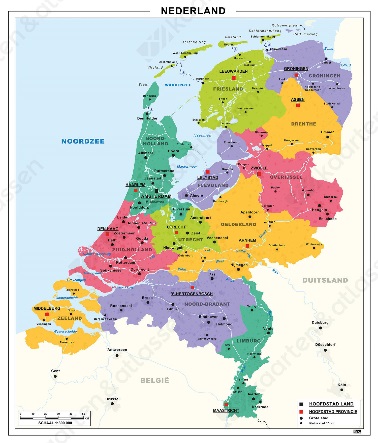 Vandaag
Welkom
Terugblik
Leerdoelen 
Oefenen
Afsluiting -> leerdoelencheck
Leerdoelen
Na deze les kun je 

… in eigen woorden beschrijven wat politiek is
… benoemen wat de 4 kenmerken van een maatschappelijk probleem zijn
Wat is politiek?
Het maken van regels en het nemen van besluiten om een land te besturen en maatschappelijke problemen op te lossen (gericht op het algemeen belang)

Politici-bestuurders-overheden

Wie is de overheid?

Alle politici en ambtenaren samen.
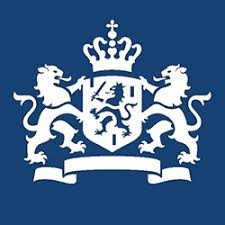 Katern Politiek: P1 De Maatschappij en de politiek
Gedecentraliseerde eenheidssstaat

De overheid bevindt zich op 4 niveau’s:

Gemeentelijk
Provinciaal
Landelijk
Europees
4 kenmerken van een maatschappelijk probleem (AMV)
Sociaal probleem: het betreft een situatie/gebeurtenis die veel mensen afkeuren
Verschillende meningen: over de oorzaken en de oplossingen van het probleem wordt verschillend gedacht
Het vraagstuk krijgt veel aandacht van de media
Het probleem kan het beste worden opgelost door de overheid in samenwerking met burgers en organisaties
Maken
In de les de leerdoelen oefenen met:
H1, Vraag 4, 5, 6 en 8.

Samenwerken mag, als het zachtjes gebeurd.

Klaar met de bovenstaande vragen? Maak de rest van H1. Klaar met H1? Steek je vinger op! Dan kom ik langs.
Sleutelbegrippen
Waarden en normen
Belangen
Macht en machtsmiddelen:
Geld
Functie/beroep
Kennis
Overtuigingskracht
Aanzien
Vaardigheden
Charisma
Macht van het getal
Vandaag M42
Welkom
Huiswerkcheck 
Huiswerk bespreken 
(Hoe gaan we dat doen?) 
Terugblik vorige les 
Leerdoelen + Uitleg Paragraaf 2 – m.b.v. filmpjes 
Aan de slag 
Afsluiting
Leerdoel
Je moet de principes van de rechtsstaat kunnen herkennen en benoemen.

Rechtsstaat:
een land waar alle rechten en plichten van burgers en de overheid zijn vastgelegd in de wet.
P2 Rechtsstaat, democratie en dictatuur
Waar kun je een rechtsstaat aan herkennen?

Aan de volgende kenmerken:
Grondwet
Grondrechten
Rechtsbescherming
Onafhankelijke rechters
Democratie

Uitleg (4 min)
Oefenen
In de les het leerdoel oefenen met:
H2, Vraag 1, 2 en 3

Samenwerken mag, als het zachtjes gebeurd.

Klaar met de bovenstaande vragen? Maak de rest van H2. Klaar met H2? Steek je vinger op! Dan kom ik langs.
Vandaag
Terugblik 
Leerdoel
Oefenen
Leerdoel 
Oefenen
Afsluiting
Leerdoel
Je moet de kenmerken van een parlementaire democratie herkennen en benoemen.

Parlementaire democratie:
Het volk bestuurt zichzelf door middel van gekozen volksvertegenwoordigers.
Parlementaire democratie
Parlementaire democratie (4 min): Het volk bestuurt zichzelf indirect d.m.v. verkiezingen voor een gekozen parlement

Kenmerken van een parlementaire democratie:
Vrije en geheime verkiezingen
Parlement (1e en 2e kamer)
Meerderheid van stemmen (LET OP: er wordt altijd rekening gehouden met de minderheid!)
Grondwet
Trias politica
Oefenen
In de les het leerdoel oefenen met:
H2, Vraag 4 t/m 7.

Samenwerken mag, als het zachtjes gebeurd.

Klaar met de bovenstaande vragen? Maak de rest van H2. Klaar met H2? Steek je vinger op! Dan kom ik langs.
Afsluiting
Leerdoelen deze les:

Je moet de principes van de rechtsstaat kunnen herkennen en benoemen.

&

Je moet de kenmerken van een parlementaire democratie herkennen en benoemen.
Huiswerk
Maken H2 Vraag 1 t/m 7
Vandaag
Welkom
Huiswerkcheck 
Huiswerk bespreken 
(Hoe gaan we dan doen?) 
Terugblik vorige les 
Leerdoelen + Uitleg Paragraaf 2 – m.b.v. filmpjes 
Aan de slag 
Afsluiting
Leerdoelen
Je moet de kenmerken van de parlementaire democratie herkennen en benoemen.

Een van die kenmerken is de Trias politica.

Wat is Trias politica?
De scheiding der Machten. Montesquieu
Trias Politica
Scheiding van machten in drie onderdelen om machtsmisbruik te voorkomen:

Wetgevende macht: stellen wetten vast. Zowel de regering als het parlement maken wetten in Nederland.

Uitvoerende macht: zorgen ervoor dat wetten worden uitgevoerd. In nederland ligt de uitvoerende macht bij de ministers.

Rechterlijke macht: beoordeelt of wetten goed worden nageleefd en doen uitspaak in conflicten. De rechterlijk macht ligt bij de onafhankelijke rechters.
Trias Politica
Oefenen
In de les het leerdoel oefenen met:
H2, Vraag 15, 16 en 17

Samenwerken mag, als het zachtjes gebeurd.

Klaar met de bovenstaande vragen? Maak de rest van H2. Klaar met H2? Steek je vinger op! Dan kom ik langs.
Leerdoel
Je moet de verschillen tussen een democratische rechtsstaat en een dictatoriaal politiek systeem kunnen benoemen. 

Wat is een dictatuur?
Wanneer in een land de macht in handen is van 1 persoon of een kleine groep mensen. De leider noemen we een dictator.
Dictatuur
Dictatuur (3 min)
Kenmerken van een dictatuur:
1 persoon/groep is de baas
Geen rechtsstaat
Geen grondrechten
Geen persvrijheid
Sterk leger

Extra uitleg (3 min)
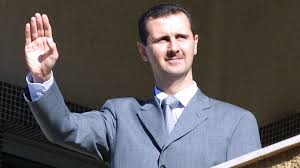 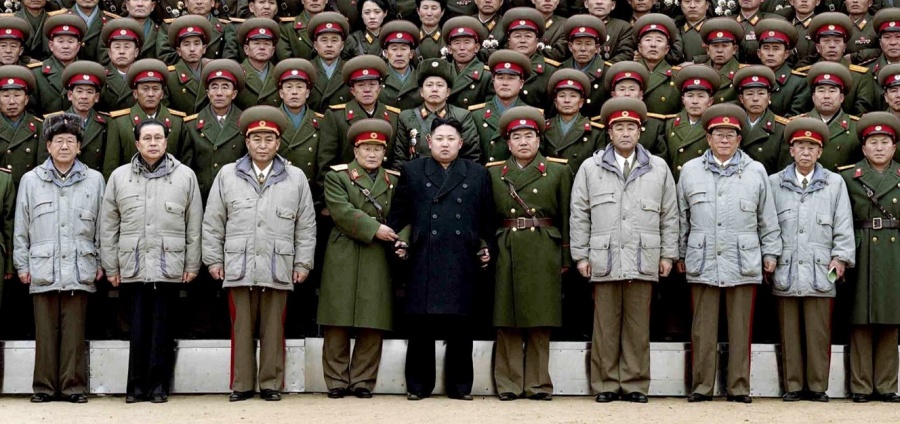 Oefenen
In de les het leerdoel oefenen met:
H2, Vraag 8 t/m 11, 18, 19, 20, 21.

Samenwerken mag, als het zachtjes gebeurd.

Klaar met de bovenstaande vragen? Maak de rest van H2. Klaar met H2? Steek je vinger op! Dan kom ik langs.
Afsluiting
Leerdoelen:

Je moet de kenmerken van de parlementaire democratie herkennen en benoemen.

Je moet de verschillen tussen een democratische rechtsstaat en een dictatoriaal politiek systeem kunnen benoemen.
Vandaag
Welkom
Huiswerk gelukt? Antwoorden ook op SOM.
Hoe leer je?
Leerdoel van vandaag
Uitleg H3
Oefenen met de nieuwe lesstof
Afsluiting
Hoe leer je?
Op 5 verschillende manieren met nieuwe lesstof aan de slag gaan:
Grondig lezen
Opdrachten werkboek maken en nakijken (Antwoorden op SOM) Zet een krul of kruis, ik wil zien dat je hebt nagekeken.
Samenvatting en begrippenlijst maken
Elkaar/jezelf overhoren
Oefentoets maken via de app Essener KGT
Filmpjes met uitleg kijken
Mindmap
...

Niets doen is geen optie, dus wat dan wel!
Leerdoelen
Politieke stromingen en partijen kunnen herkennen.

De uitgangspunten van politieke stromingen en partijen kunnen herkennen en benoemen.
H3 Politieke partijen
Wanneer mag je stemmen?
Nederlandse nationaliteit
18 jaar en ouder
Mensen met een buitenlands paspoort die 5 jaar in NL wonen (alleen bij gemeenteraadsverkiezingen)

Actief kiesrecht: 
je mag stemmen

Passief stemmen: 
je mag gekozen worden (jezelf verkiesbaar stellen)
Politieke partijen
Politieke partijen
Een groep mensen met dezelfde ideeën over hoe een samenleving eruit moet zien en een land bestuurt zou moeten worden.



Verkiezingsprogramma
De rol van politieke partijen
Standpunten naar voren brengen
Vertegenwoordigen belangen van organisaties en groepen 
Leveren mensen voor politieke functies
Beïnvloeden van politici

Instructie Politieke partijen en stromingen
Oefenen met
Alle vragen van H3, behalve 2 en 4
Opdracht
Maak de volgende duo’s:
Gwen + Noa + Madelief- Sociaal-democratie
Sophie + Maxwell  Liberalisme
Ellen + Sterre Sociaal-democraten
Feraas + Jonathan Populisme
Riqwensio + Jeffrey Ecologische stroming
Daniel + Tess + Chay Rechts-extremisme

15 min kenmerken politieke stroming in kaart brengen op flap
10 min presentatie voorbereiden
20 presenteren politieke stroming

Let op: Gebruik je flap helemaal, zorg dat het leesbaar is, gebruik indien nodig kleine tekeningen. Je flap is je Powerpoint
Oefenen
Nu oefenen met nieuwe lesstof H4, begin met vraag 9 en maak daarna de rest.

De weektaak is…

Nakijken H1 en H2 (Nakijkboekjes -Antwoorden op SOM)
Maken H3 en H4
H5 Kabinet en regering
Leerdoel:

Weten hoe het parlement, het kabinet en de regering tot stand komt.
Kabinet: Ministers en staatssecretarissen

Regering: Koning en ministers

Parlement=1e en 2e Kamer=Staten-Generaal=Volksvertegenwoordiging
H5 Kabinet en regering
Kabinetsformatie (10 min)
Na de verkiezingen voor de 2e Kamer (coalitie)
Uitslag

Onderzoek: informateur

Informatie: regeerakkoord

Formatie: formateur

Benoeming: beëdiging kabinet (Koning)
Oefenen (10 min)
Vraag 9, 10 en 15
Klaar met deze vragen? Dan ga je verder met de rest.
Na 10 min gaan we door met de uitleg
Taken van de regering (K + ministers)
Het land besturen
Bedenken van oplossingen voor maatschappelijke problemen 
Dagelijkse problemen aanpakken
De regering – Kabinet Rutte III (april, 2017)
Kabinet: Ministers en staatssecretarissen
Elke minister heeft een eigen beleidsterrein bijv. Justitie of volksgezondheid
Staatssecretarissen: een hulpminister die verantwoordelijk is voor een van het beleidsterrein van de minister.
Taken van ministers:
Maken van wetsvoorstellen
Uitvoeren van aangenomen wetten
Opstellen rijksbegroting (jaarlijks) en aanbieden aan parlement (Prinsjesdag)
Nederland als monarchie
Constitutionele monarchie
Ministriële verantwoordelijkheid: 
de Koning is onschendbaar, de ministers zijn verantwoordelijk
Taken Koning:
Symbolische functie: benoemingen, handtekening onder wetten
Ceremoniële functie: Prinsjesdag
Representatieve functie: ons land vertegenwoordigen in het buitenland
Wekelijks overleg met de MP (minister-president)
Maken (10 min)
Vraag 16, 17 en 18
Klaar met deze vragen? Dan ga je verder met de rest van H5

H5 is huiswerk voor dinsdag aanstaande.

Zorg ervoor dat je volgende week H1 t/m H5 af hebt en hebt nagekeken!
Vandaag
Huiswerkcontrole
Laatste uitleg H6 
Zelfstandig werken aan H5 en H6 (Huiswerkcontrole)Klaar met al je maakwerk van H1 t/m 6, dan aan de slag met in deze volgorde:
Samenvattingen
Oefentoets (app Essener KGT)
Begrippenlijst
Na de pauze
Uitleg Praktische opdracht
Zelfstandig werken H1 t/m 6 van Politiek
Leerdoel
Je moet weten welke taken het parlement hebben.
Taken van het parlement
(Mede) wetgeving
Controle van ministers
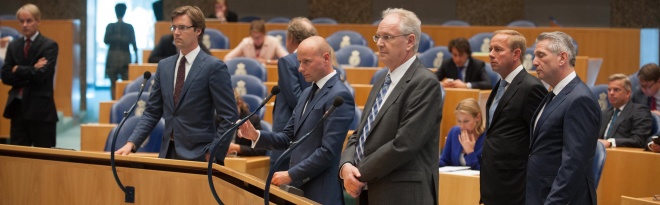 Rechten van het parlement
Medewetgevende taak
Stemrecht (wetsvoorstel aanvaarden of afwijzen)
Recht van initiatief (zelf een wetsvoorstel indienen)
Recht van amendement (een wetsvoorstel wijzigen)

Controlerende taak
Vragenrecht (mondeling en schriftelijke vragen)
Recht van interpellatie (ter verantwoording roepen)
Recht van enquete (onderzoek)
Budgetrecht (begrotingen goed- of afkeuren)
Recht van motie (mening)
Motie van wantrouwen (2e Kamer zegt vertrouwen in minister op)
Hoe komt een nieuwe wet tot stand?
Er is een maatschappelijk probleem.
Een minister of Tweede Kamerlid komt met een wetsvoorstel.
De Tweede Kamer debatteert over het wetsvoorstel.
Tweede kamerleden dienen amendementen in.
De Tweede Kamer stemt over de amendementen en het definitieve wetsvoorstel.
De Eerste Kamer stemt over het wetsvoorstel.
De koning en de verantwoordelijke minister ondertekenen het wetsvoorstel.
De wet wordt gepubliceerd in de Staatscourant. Hiermee is de wet direct van kracht.
Huiswerk
Maakwerk: Alle oefenstof van H1 t/m 6 is afgemaakt en nagekeken (antwoorden op Som)
Leerwerk: H1 t/m 6 van Politiek
Volgende week uitleg Analyse Maatschappelijk Vraagstuk (1/3 van je CSE-cijfer)
Vrijdag 13 oktober SE Analyse Maatschappelijk Vraagstuk voor een cijfer!
Uitleg AMV
Uitleg Analyse Maatschappelijk Vraagstuk (5)
Uitleg invalshoeken (5)
Oefenen met AMV (15)
Nakijken (15)
Na het oefenen verder met afronden H 1 t/m 6  
Herhaling uitleg AMV Kahoot (10 min)
Na deze les kun je...
een maatschappelijk probleem herkennen
de 4 invalshoeken benoemen en herkennen
Uitleg AMV
Maatschappelijke problemen
Invalshoeken – filmpje: https://www.youtube.com/watch?v=kfLyR386OvE
15min: Oefenen blz. 132, vraag 1, 2 en 3
Nakijken vraag 1, 2 en 3
Vandaag
Actualiteit – regeerakkoord
Uitleg Massamedia H3 
Aan de slag met de lesstof
Vragen?
Katern Massamedia H3 t/m 6
H3 Functies van de media
Wat zijn media ook alweer?
Voorbeelden?

Functies voor de individuele burger:
Informatie
Onderwijs/educatie
Meningsvorming (opiniërende functie)
Amusement
Reclame
Combinatie
Functies van media voor de samenleving
Democratische besluitvorming
Burgers informeren
Controle- waakhondfunctie
Meningsvormende functie (pluriformiteit)
Cultuuroverdracht (socialiserende functie)
Vrijetijdsbesteding/ontspanning
Maken mbv bron 6
15 min

Vraag 2, 7, 8 en vraag 13

Daarna gaan we nakijken.

	Klaar met bovenstaande vragen? Maak de overige vragen van H3.
Katern Massamedia H4 Het nieuws
Is het nieuwsfeit 
Actueel
Bijzonder of uitzonderlijk
Passend bij de doelgroep en de commerciele belangen
Passend bij de doelstelling en identiteit van het medium

=selectiecriteria
Maken in je werkboek (15 min)
Vraag 5, 9 en 13
Betrouwbaarheid van het nieuws
Selectieve perceptie en referentiekader
Objectief (feiten)
Scheiding tussen feiten en meningen
Keuze van woorden en beelden
Hoor en wederhoor
Meer dan 1 bron 
Kritisch lezen en kijken
Maken in je werkboek
Vraag 14 en 15
H5 De overheid en de gedrukte media
Welke rol speelt de vrijheid van meningsuiting in het mediabeleid?
Op welke manier zorgt de overheid voor pluriformiteit?
Vrijheid van meningsuiting
Grondwet – Persvrijheid – Democratie

	https://www.youtube.com/watch?v=tgQzRNSTjIw

Niet alles mag in Nederland qua persvrijheid:
Discriminatie
Onzedelijkheid
Onwaarheden
Opruien: aanzetten tot haat of geweld
Pluriformiteit =
Als er veel verschillende massamedia is. Kijkers, lezers moeten veel te kiezen hebben.

	Verschillende maatschappelijke groepen als ouders, jongeren, moslims etc moeten hun stem kunnen laten horen.

	De overheid stimuleert pluriformiteit - subsidies
Persconcentratie
Als grote uitgevers meerder media gaan uitgeven.
Grote uitgevers als Sanoma, Telegraaf Media groep, Wegener etc

Overheid grijpt alleen in als 
de pluriformiteit in gevaar komt
als de media zich niet aan de wet houden
Oefenen met deze lesstof
Maken vraag 10, 11, 12 en 14

Klaar? Maak de rest van de vragen van dit hoofdstuk.
H7 De macht van de media
Socialiserende functie van de media= 

	Het aanleren van waarden, normen en andere kenmerken die er binnen een samenleving bestaan.

	Socialisatie vindt plaats door ouders, andere familieleden, vrienden, school maar ook door 

	DE MEDIA
De macht van de media
Stereotypen & vooroordelen
https://www.youtube.com/watch?v=Fehpn1JJ6q8 

Voorbeelden: 
films en series -> happy end
Tijdschriften -> Photoshop
Spelprgramma’s -> materialisme
Actualiteitenprogramma’s -> Westerse wereld
Reclames -> ideaalbeelden en rolpatronen
Beinvloedingstheorieën
Injectienaaldtheorie -> manipulatie en indoctrinatie
Multi-step-flowtheorie -> opinieleiders
De media als betekenisverlener 
De theorie van de selectieve perceptie -> jouw referentiekader bepaalt welke invloed je toelaat
De agendatheorie -> waar we over praten

https://www.youtube.com/watch?v=X9wRT1Tz6wM
Wees mediawijs!
Stel jezelf de volgende vragen bij gebruik van media:
Hoe betrouwbaar is deze informatie?
Hoe ga ik om met mijn persoonlijke gegevens?
Hoeveel verschillende media gebruik ik voordat ik mijn mening vorm?
Wat is de ‘kleur’ van een medium?
Lesstof oefenen met de volgende vragen
Vraag 10, 11, 13, 14 en 16

Klaar met bovenstaande vragen? Ga verder met de overige vragen.